الإجراءات الاقتصادية الطارئة التي اتبعتها دولة فلسطين في مواجهة كوفيد19
استجابة الحكومة للوقاية من فايروس كورونا
عملت الحكومة الفلسطينية في مرحلة استباقية مبكرة لمواجهة جائحة فيروس كورونا من خلال التعاميم والتعليمات الخاصة بتوخي الحذر بالإضافة الى التحفيز للتباعد الاجتماعي وعمل الفحوصات العشوائية والتتبع للخارطة الفيروسية العالمية ومع ظهور الحالات الأولى لإصابات الفيروس في محافظة بيت لحم تم إعلان حالة الطوارئ في فلسطين بتاريخ 05/03/2020 متقدمين على دول كثيرة لها تجربة كبيرة في إدارة الأزمات ومع انتشار الحالات بين المحافظات سواء من قبل القادمين من الخارج أو المخالطين أو العاملين لدى الجانب الأخر أعلنت الحكومة الفلسطينية مجموعة من الإجراءات لمنع تفشي وانتشار المرض والحفاظ على الحالة الاقتصادية من خلال الإغلاقات ومنع التنقل واستطاعت فلسطين وبإمكانياتها المتواضعة والمحدودة في الحد من انتشار هذا الوباء وقلة أعداد الإصابات التي لا تكاد تذكر بالمقارنة مع دول الجوار، وأشادت منظمة الصحة العالمية بالقرارات الحكيمة والجهود الفلسطينية في الحد من انتشار هذا الفيروس.
المجالات الاقتصادية التي شملتها إجراءات الحكومة
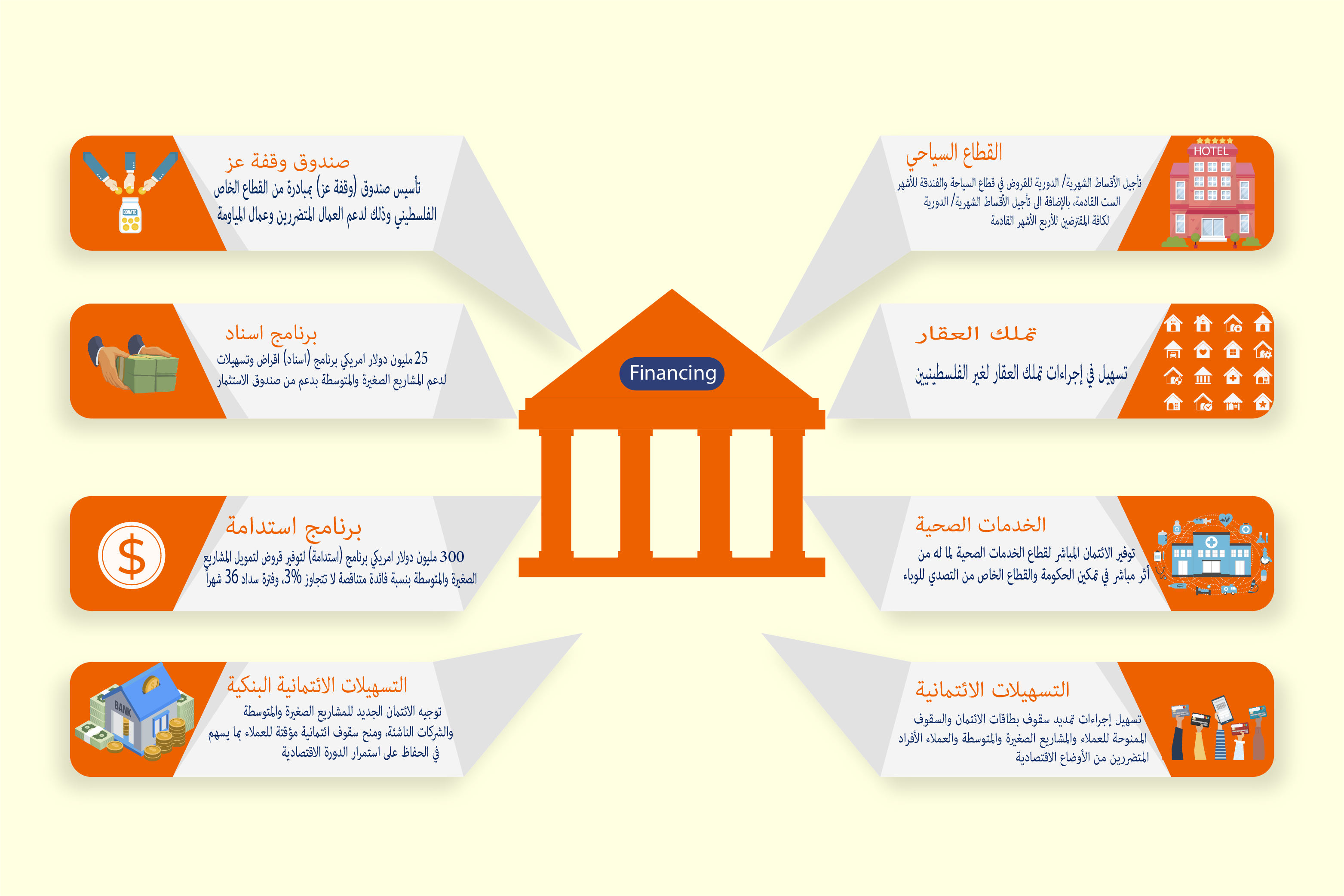 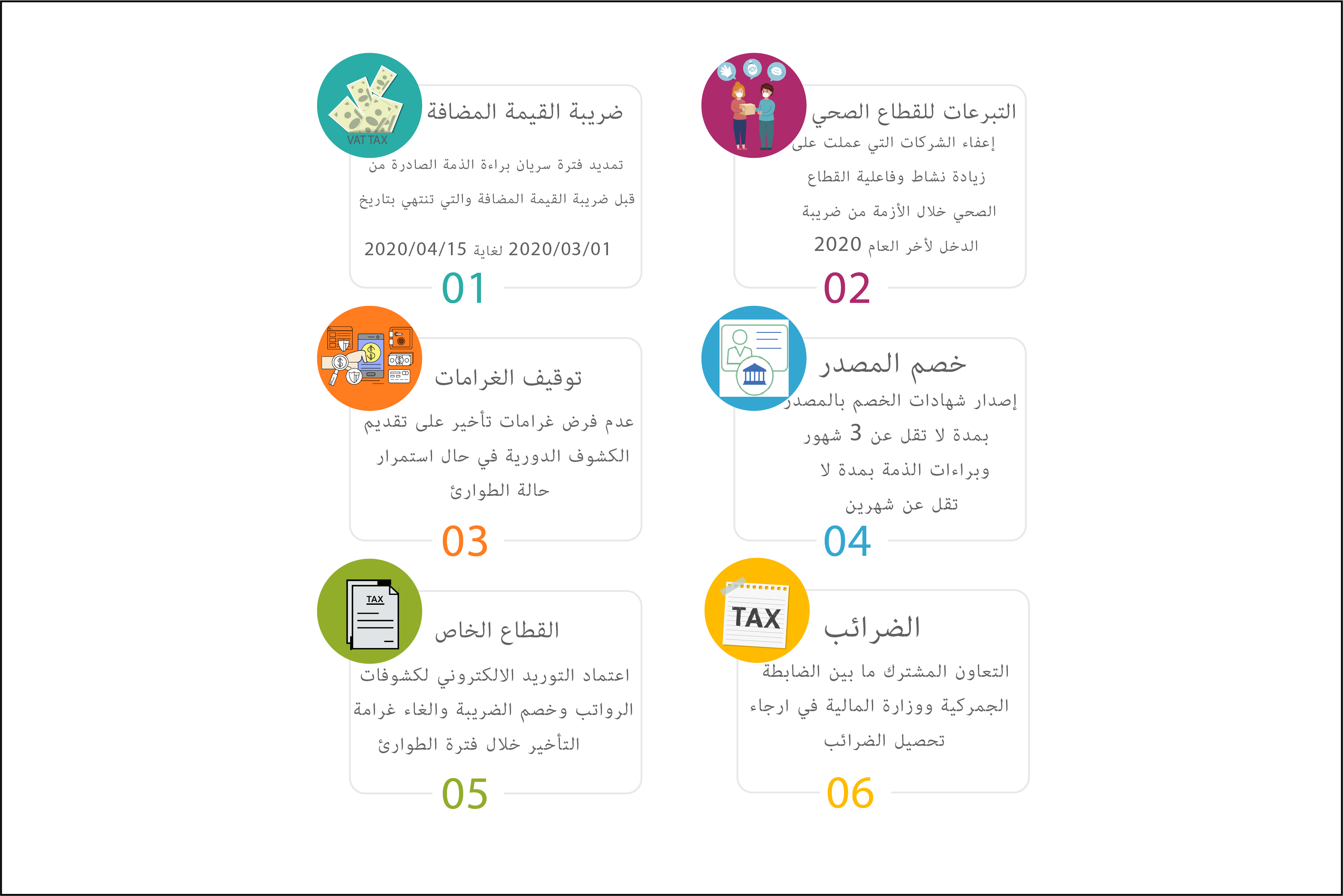 الضرائب
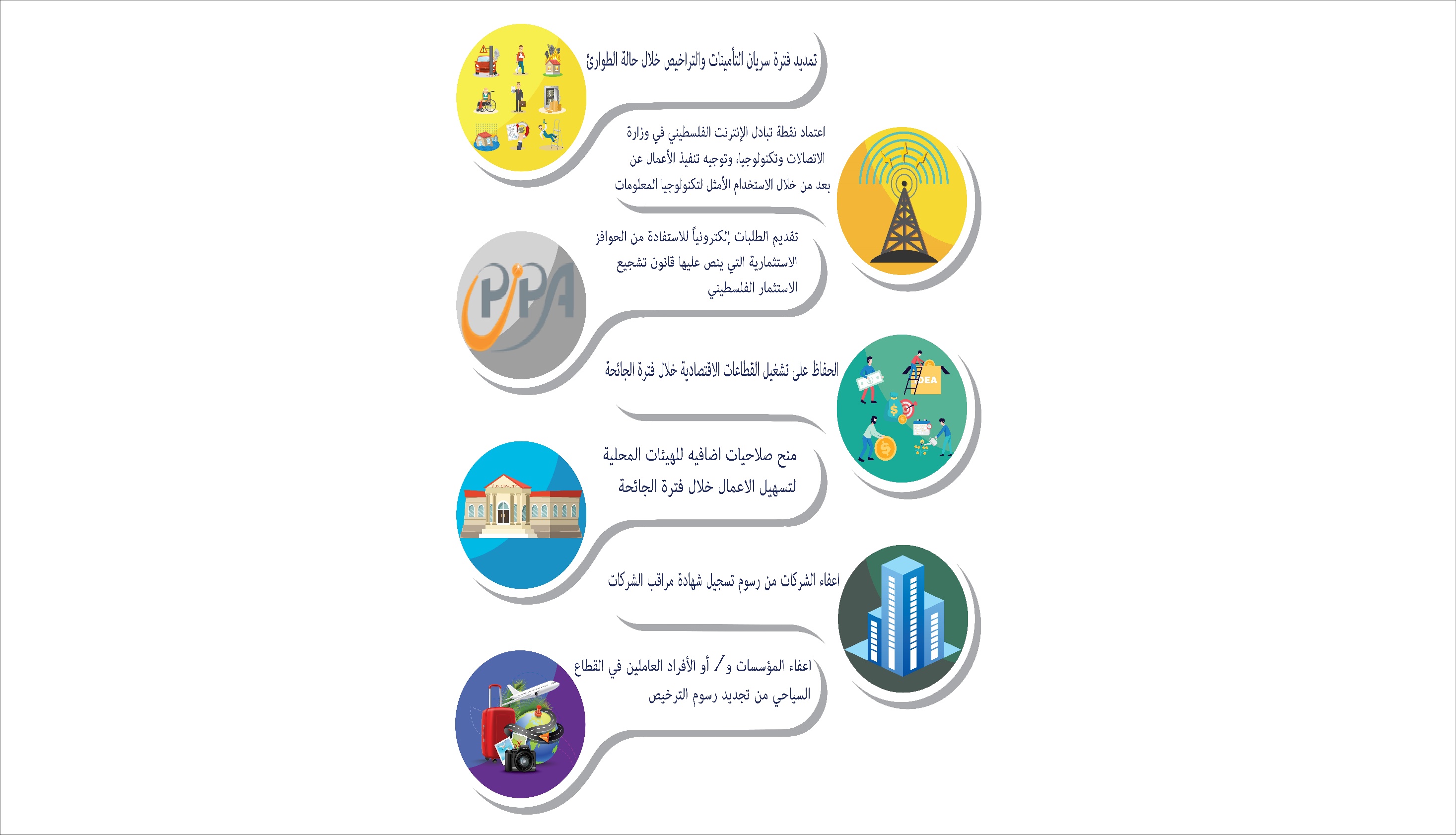 تسهيل الاعمال
تكنولوجيا المعلومات والاتصالات والخدمات
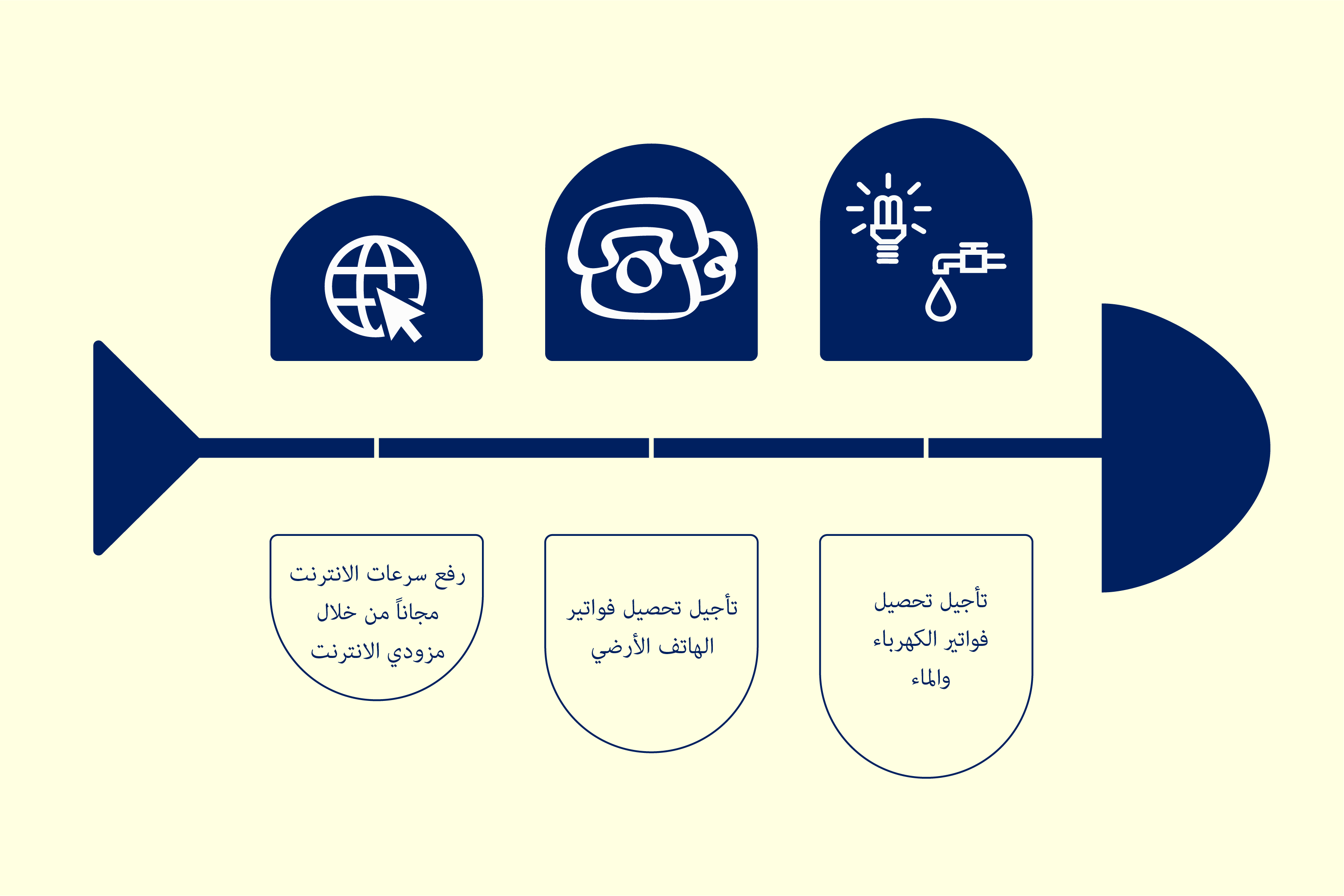 المجال الامني
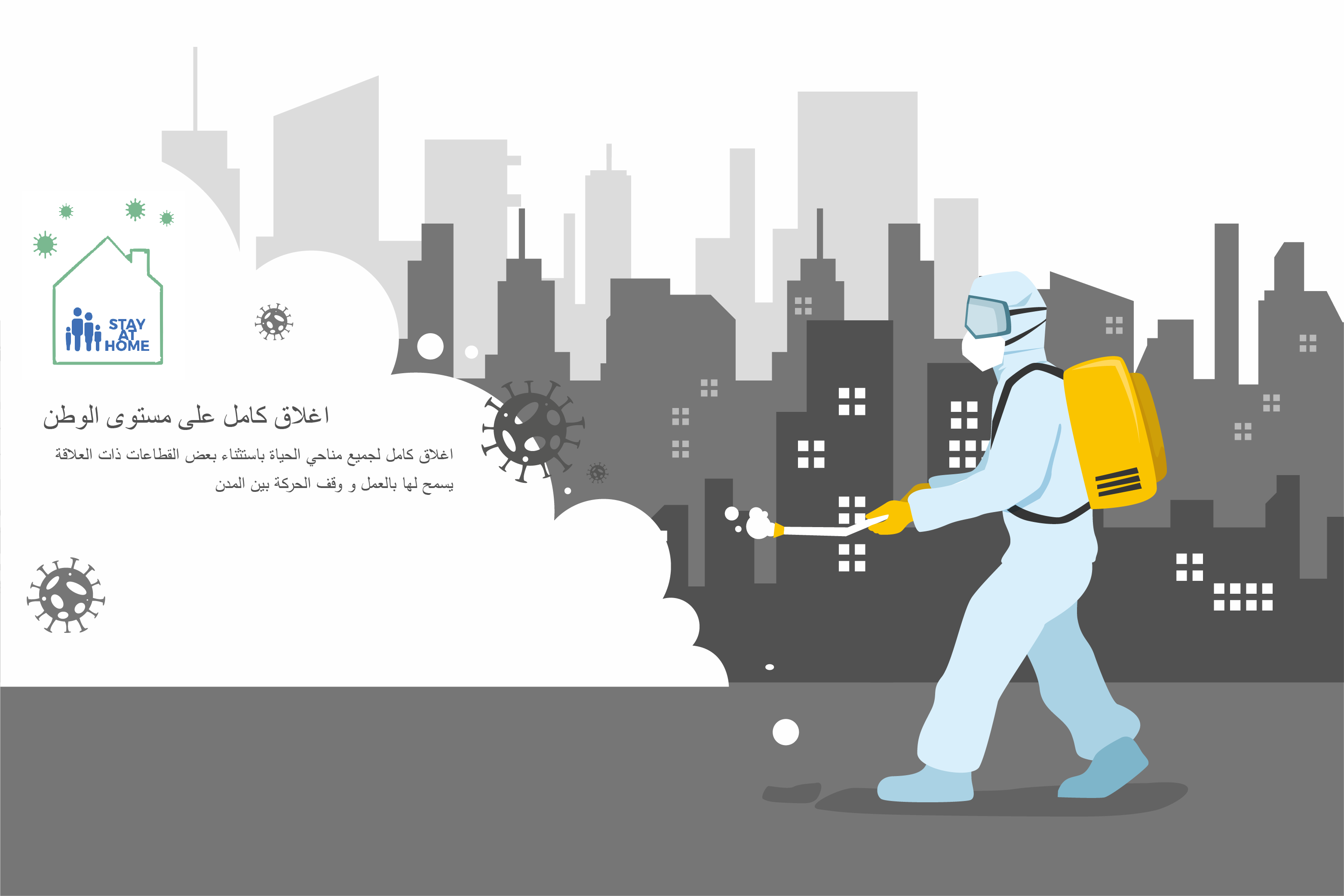 المجال الصحي
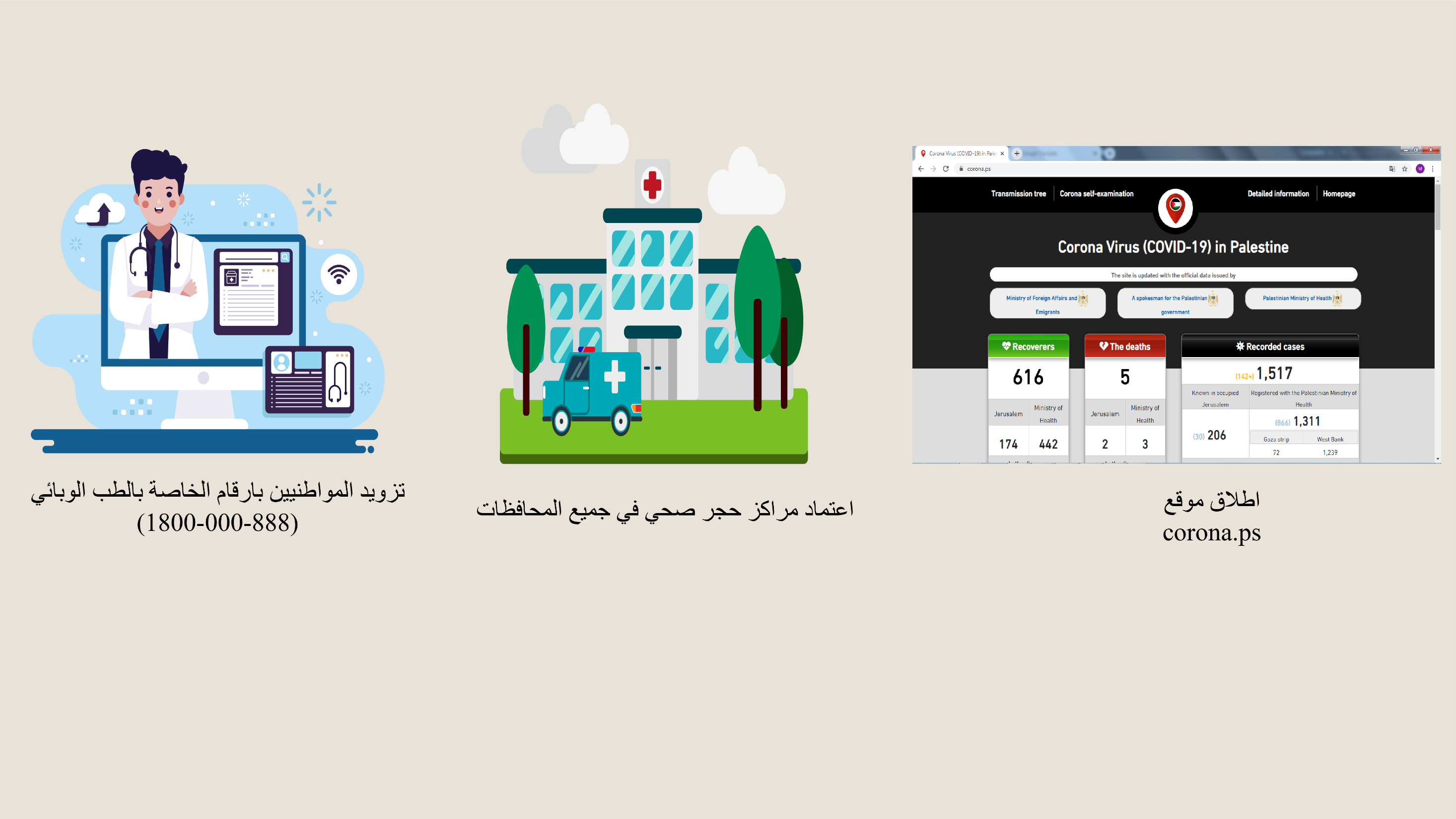 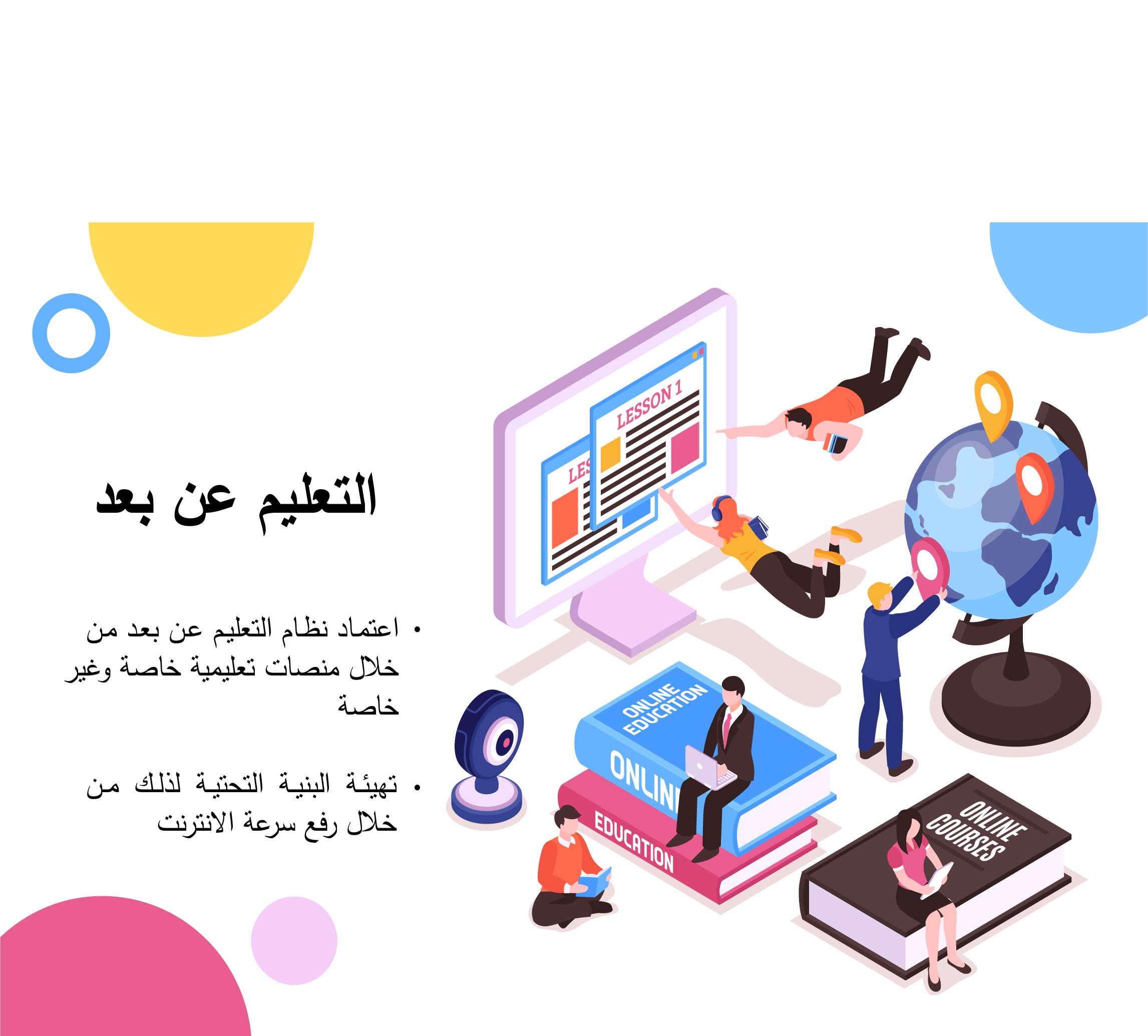 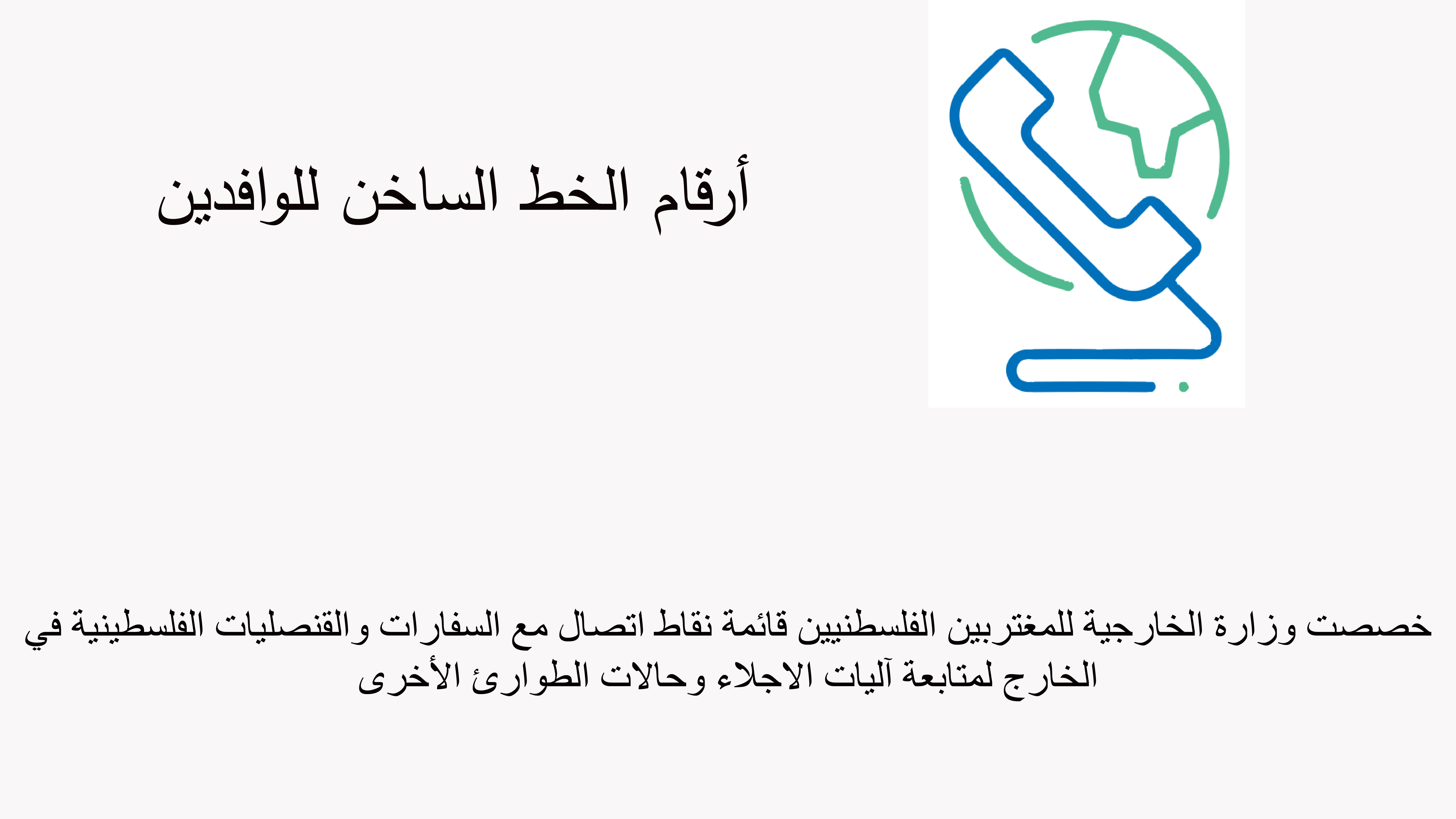 للمغتربين